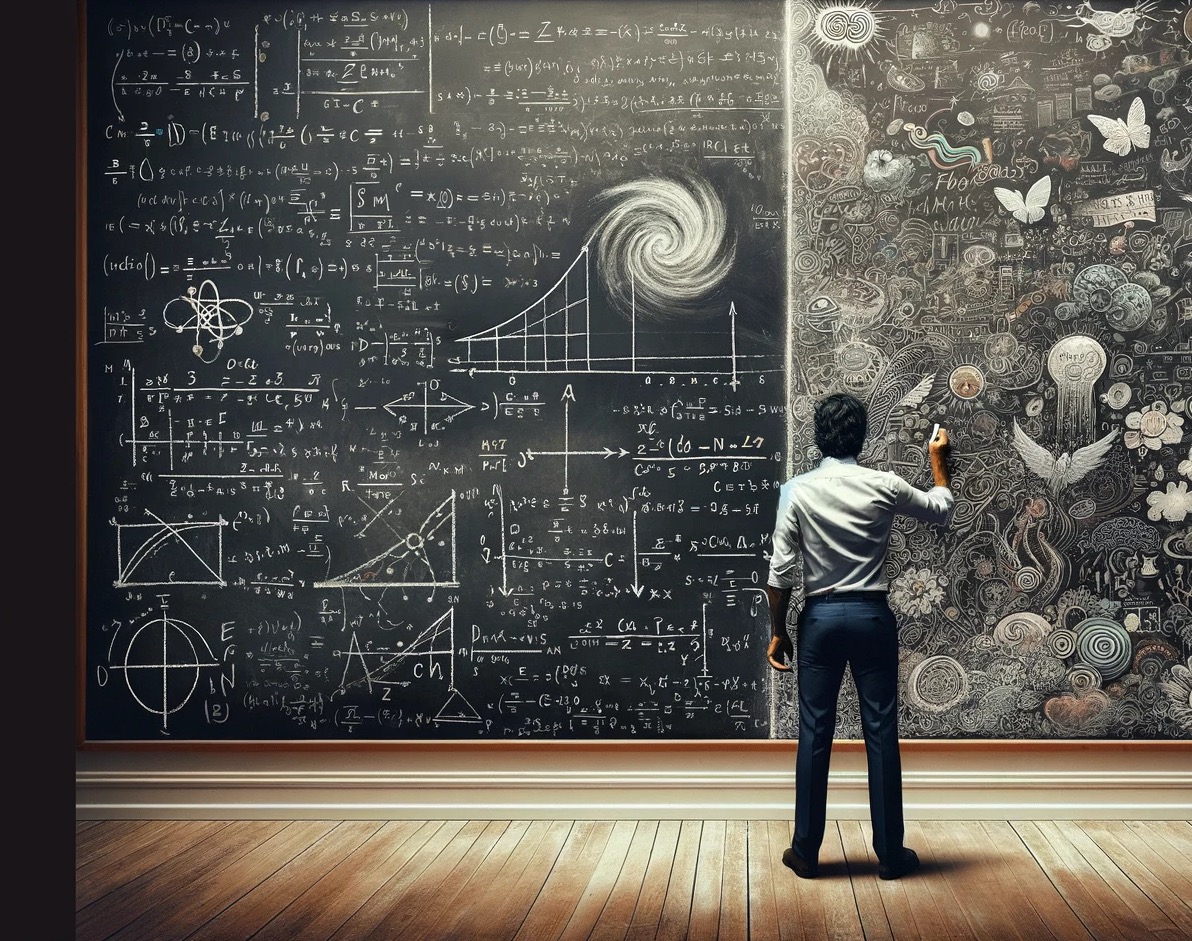 Developing a Library Strategic Response to Artificial Intelligence
A SLAAIT Briefing
Participating Agencies
Texas State Libraries and Archive Commission
Georgia Public Library Service
State Library of Iowa
New Jersey State Library
Colorado State Library
Washington State Library
Hawaii State Public Library System
Delaware Division of Libraries
New York State Library
State Library of North Carolina
Arizona State Library
Tennessee State Library and Archives
Library of Michigan
State Library of Ohio
SLAAIT Overview
What is Artificial Intelligence?
State Interviews
Training & Competencies, 
AI Competencies (what librarians and staff need to know to know)
DREAM
DREAD
DECONSTRUCT
Synthesis of perils and possibilities from member conversation
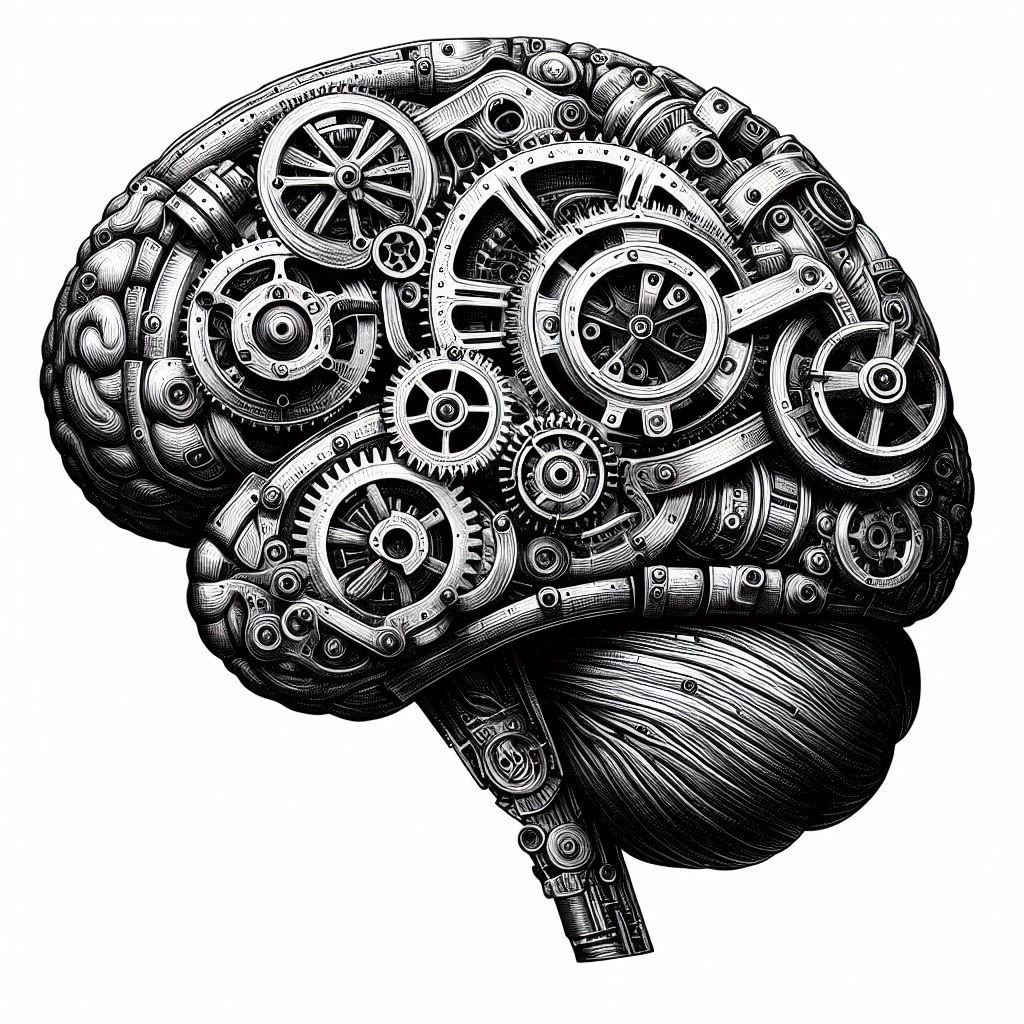 What is AI?
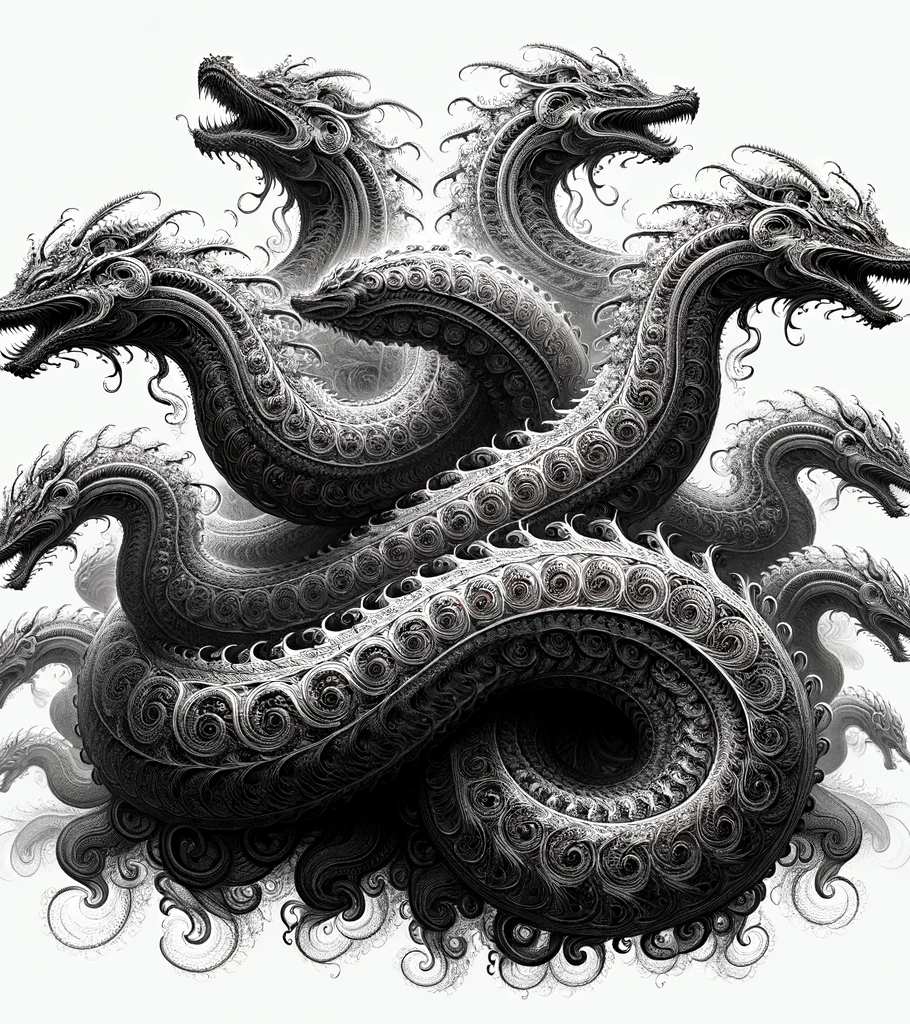 The Hydra: The Many Heads of AI
One body (machine learning plus big data) but many instantiations
Highly visible: generative AI and LLM
The invisible: AI in search, music, fitness, cars
AI, the Hype Cycle, and the Art of Distraction
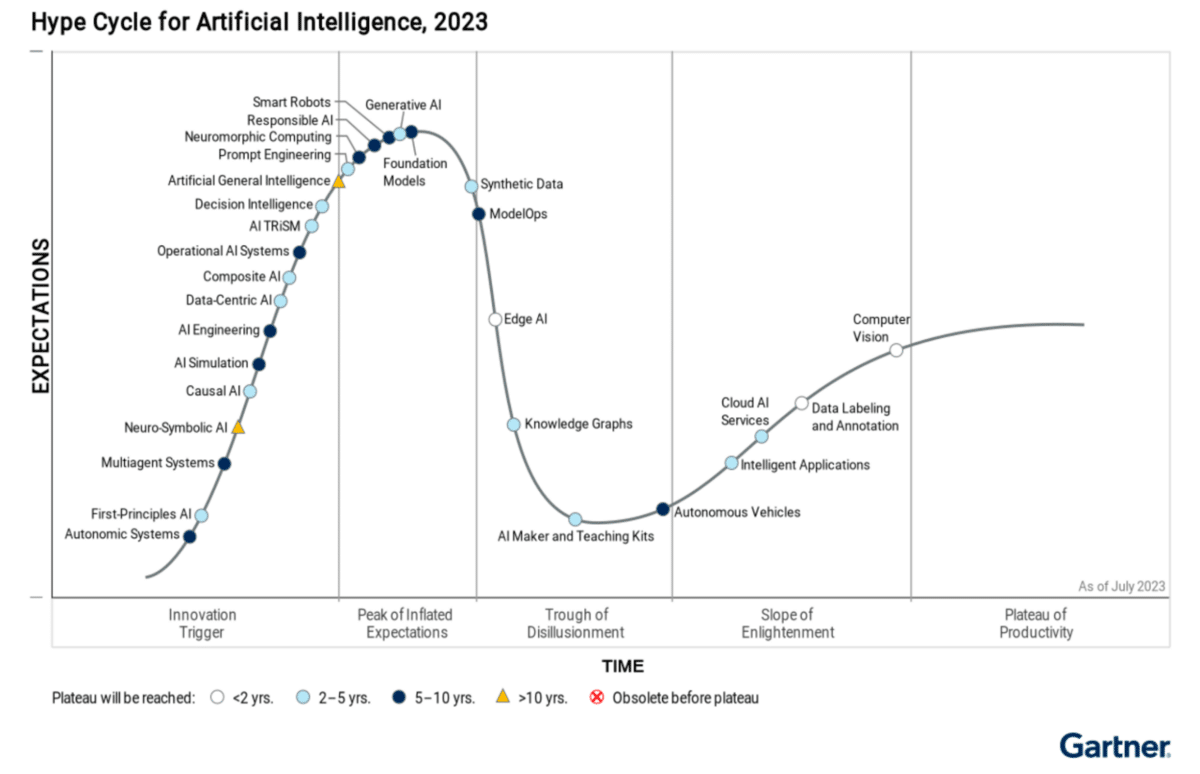 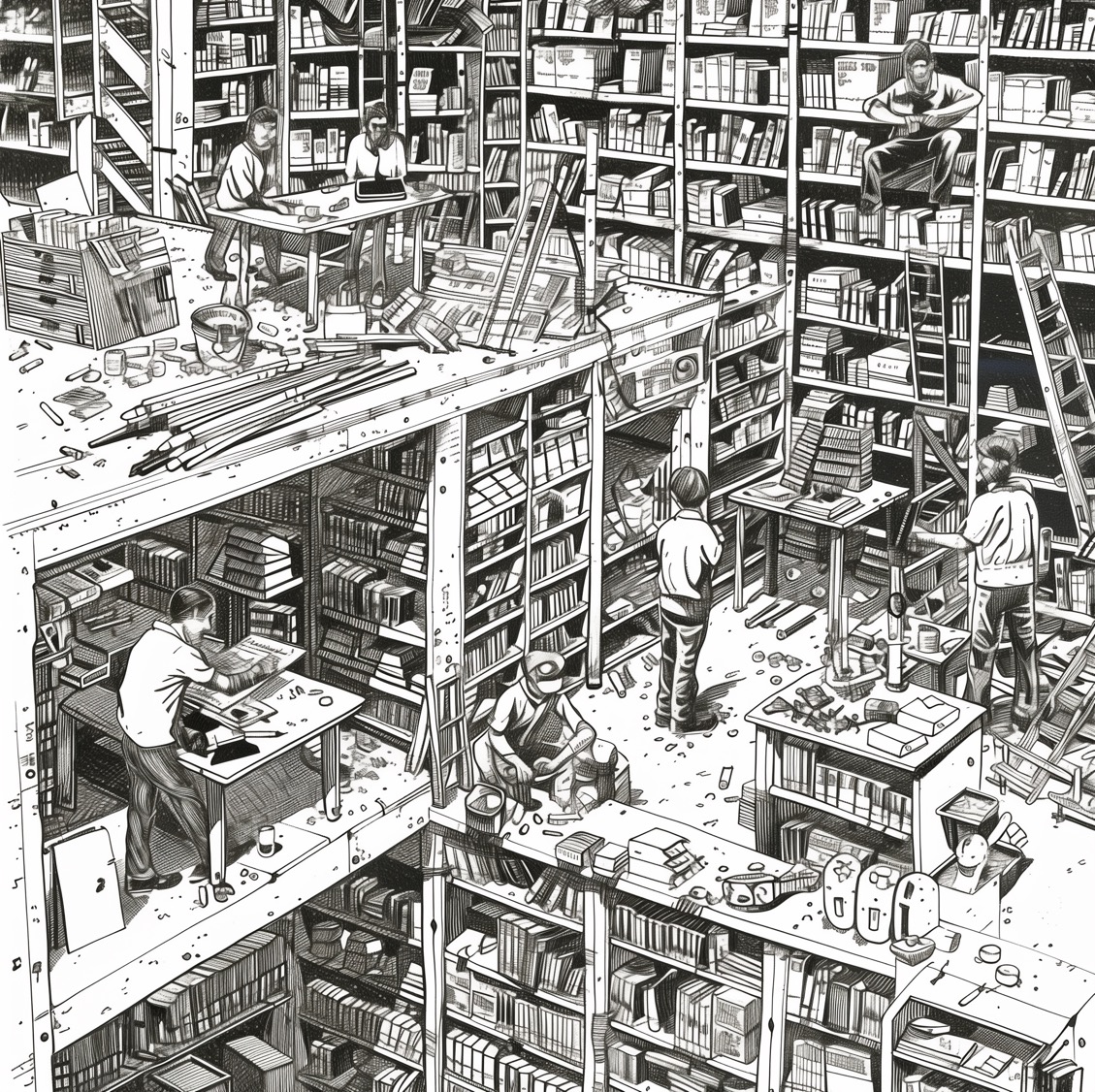 Concerns of Member States
State Themes
AI in the Library Workplace:
Training and Education
Job Impact
Tool Accessibility
AI in the Community:
Digital Literacy and Inclusion
Misinformation and Disinformation
Public Education and Resources
Workplace Restrictions:
Policy and Governance
Ethical Considerations
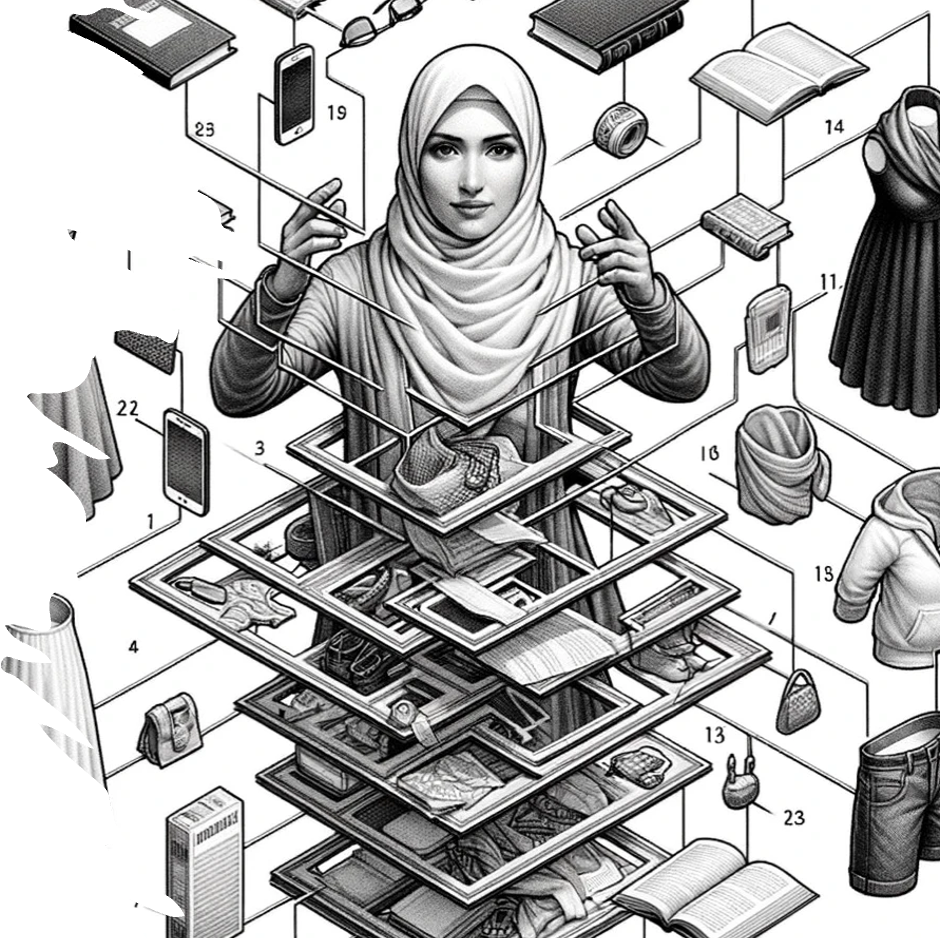 AI Competencies
What librarians and staff need to know to know
Librarian Roles and Skills
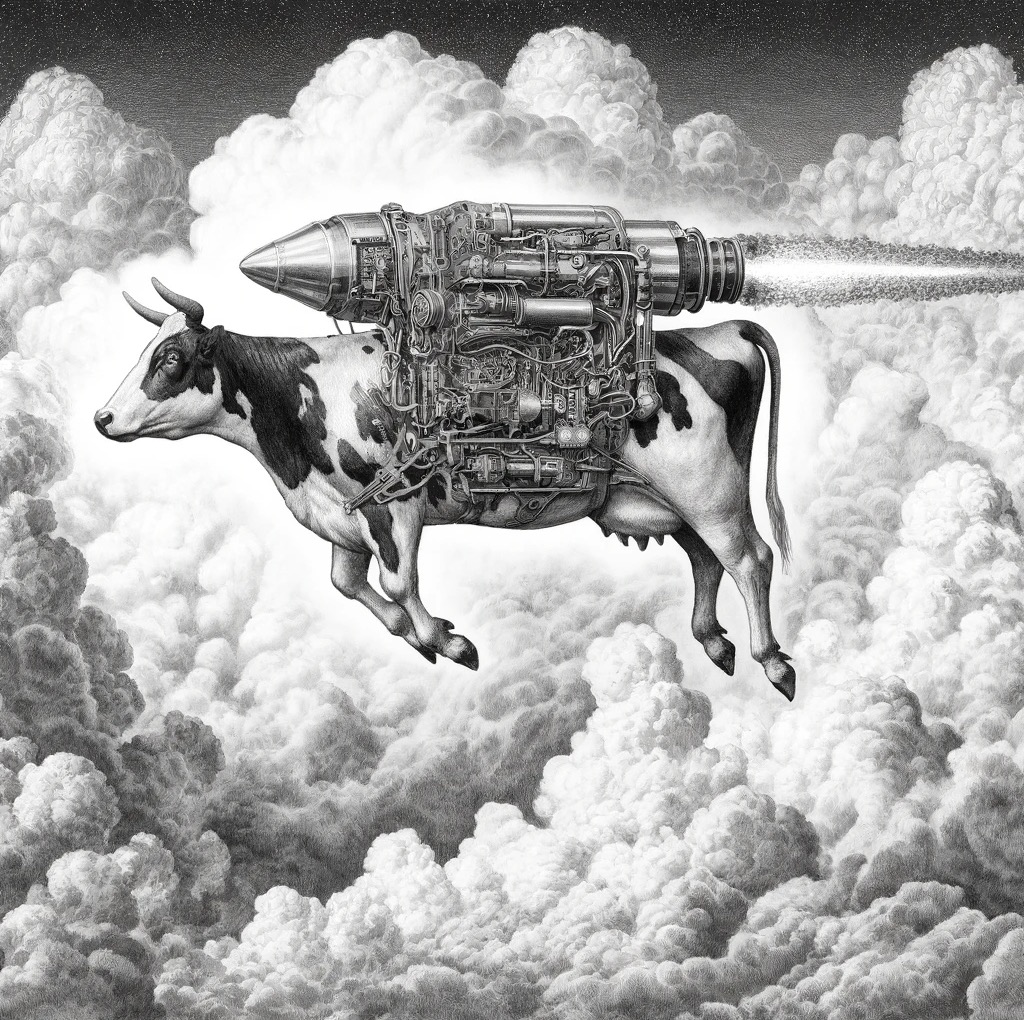 Dream
Ideas and Approaches
The reality of “Augmented Intelligence” where the librarian can use AI to increase impact.
The need for a national public AI infrastructure and the role of libraries
The use of generative AI to facilitate community story creation and sharing
How AI tools can help all voices in a community tell their authentic story
The use of Large Language Models (such as ChatGPT) in analyzing qualitative data (written feedback for example) and in evaluation
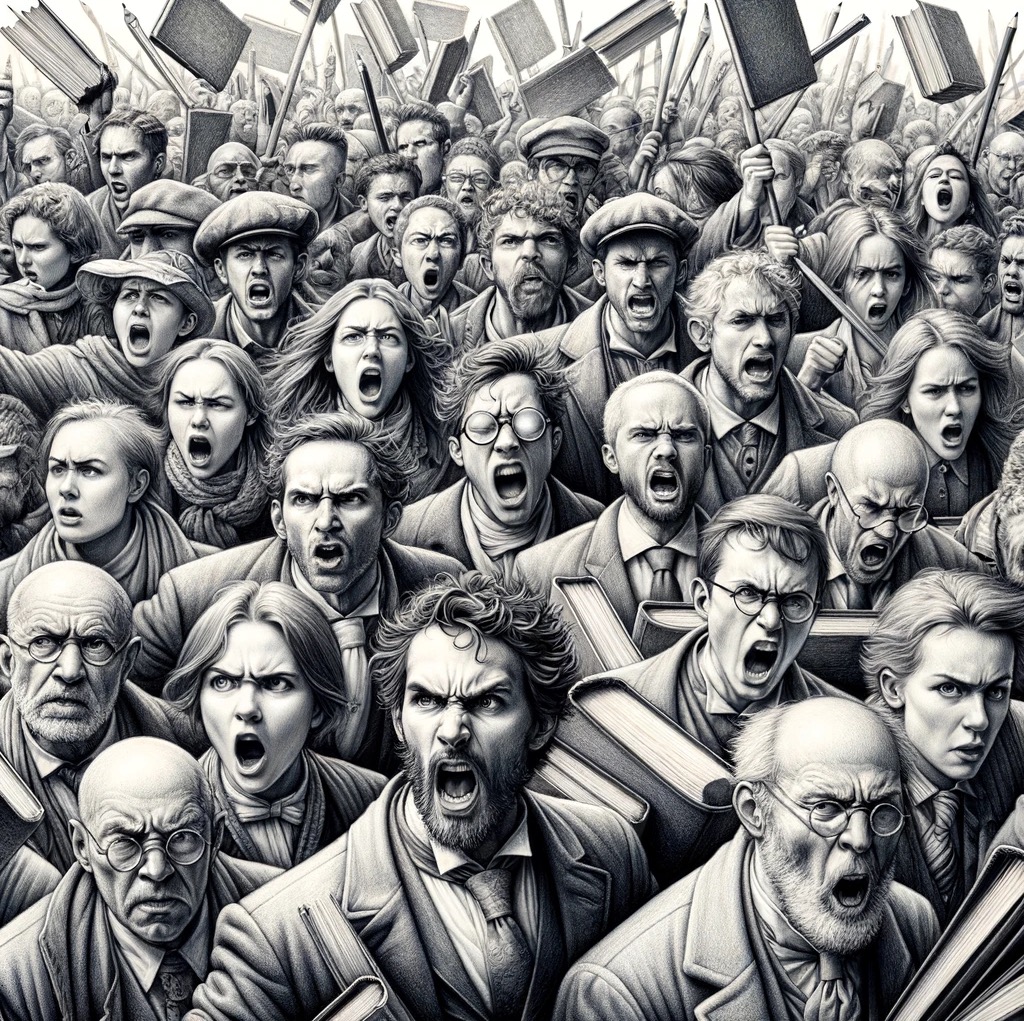 Dread
Questions
Does AI threaten library jobs?
Corrosive AI – the potential threat of AI generated disinformation to public institutions and democratic processes
Ethics and LLM original sin
Use of AI in censorship
Overwhelming Production (Amazon Books, Literary Journals, Scholarly Publishing)
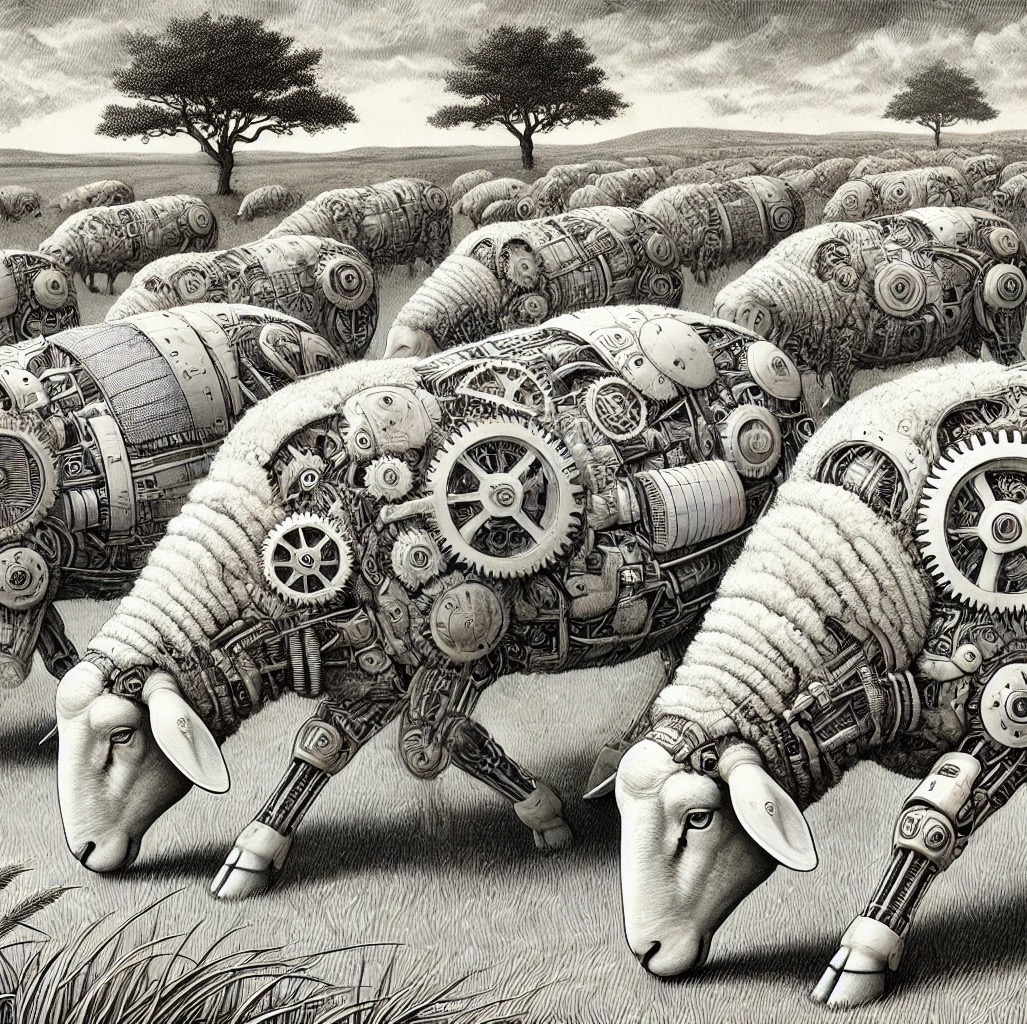 Deconstruct
AI Petting Zoo
AI Petting Zoo: A Virtual Learning Lab
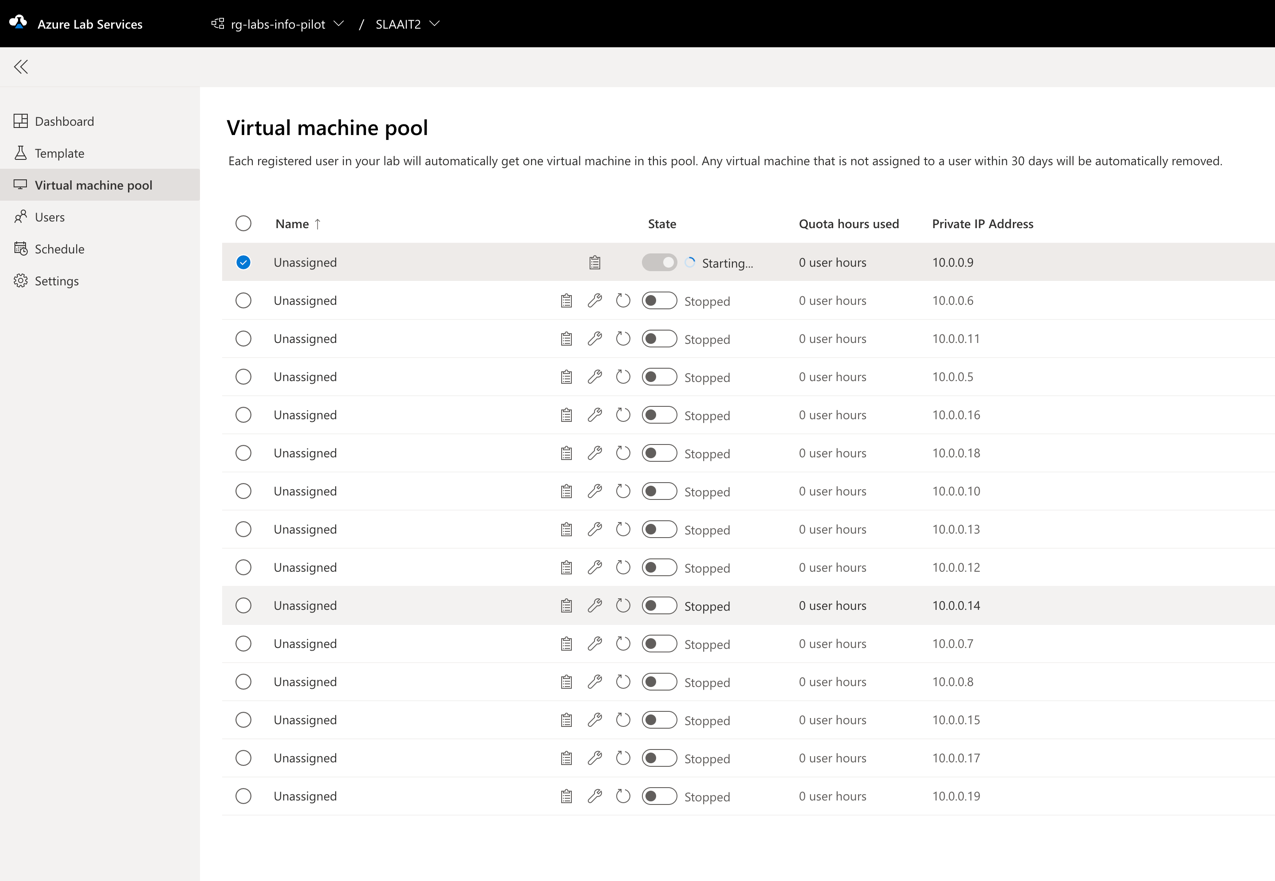 Azure Hosted Servcies
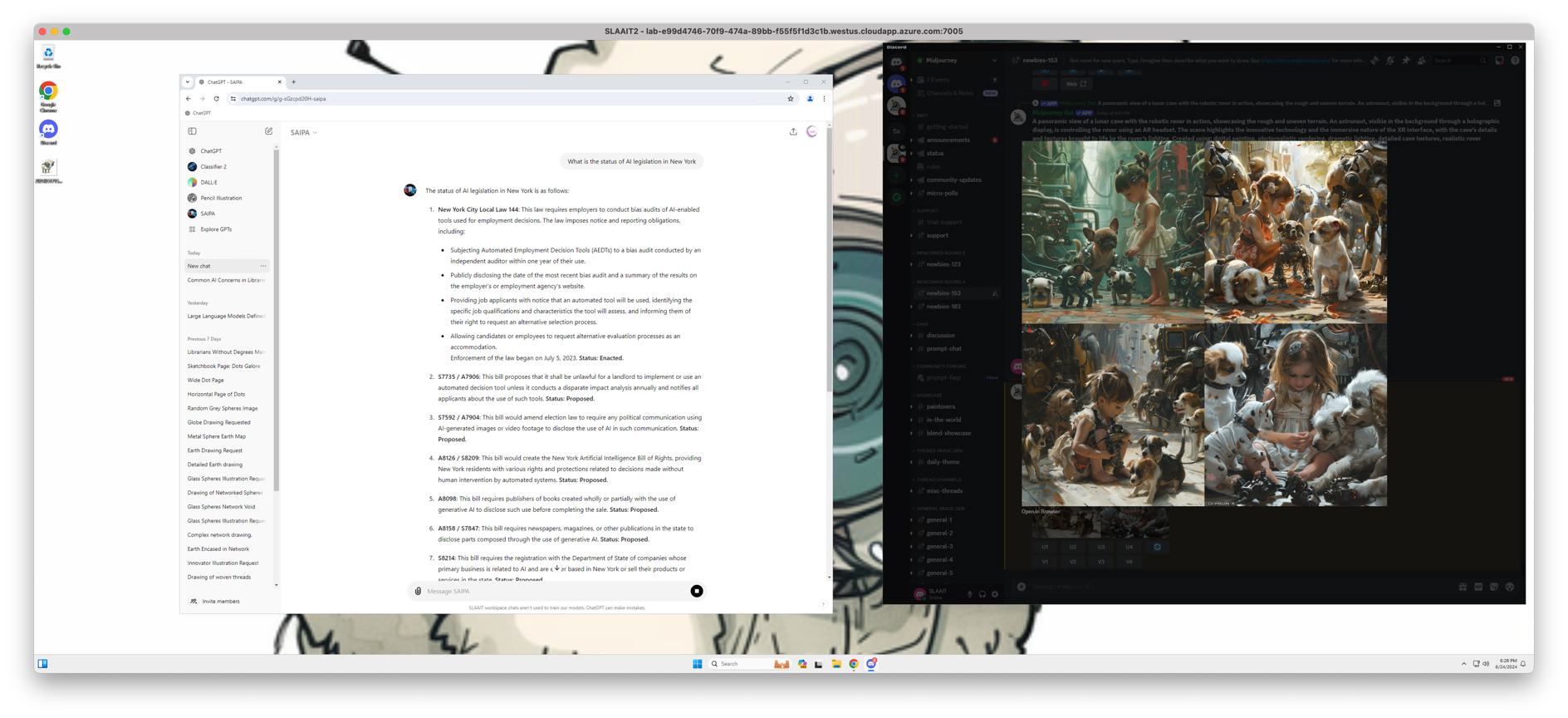 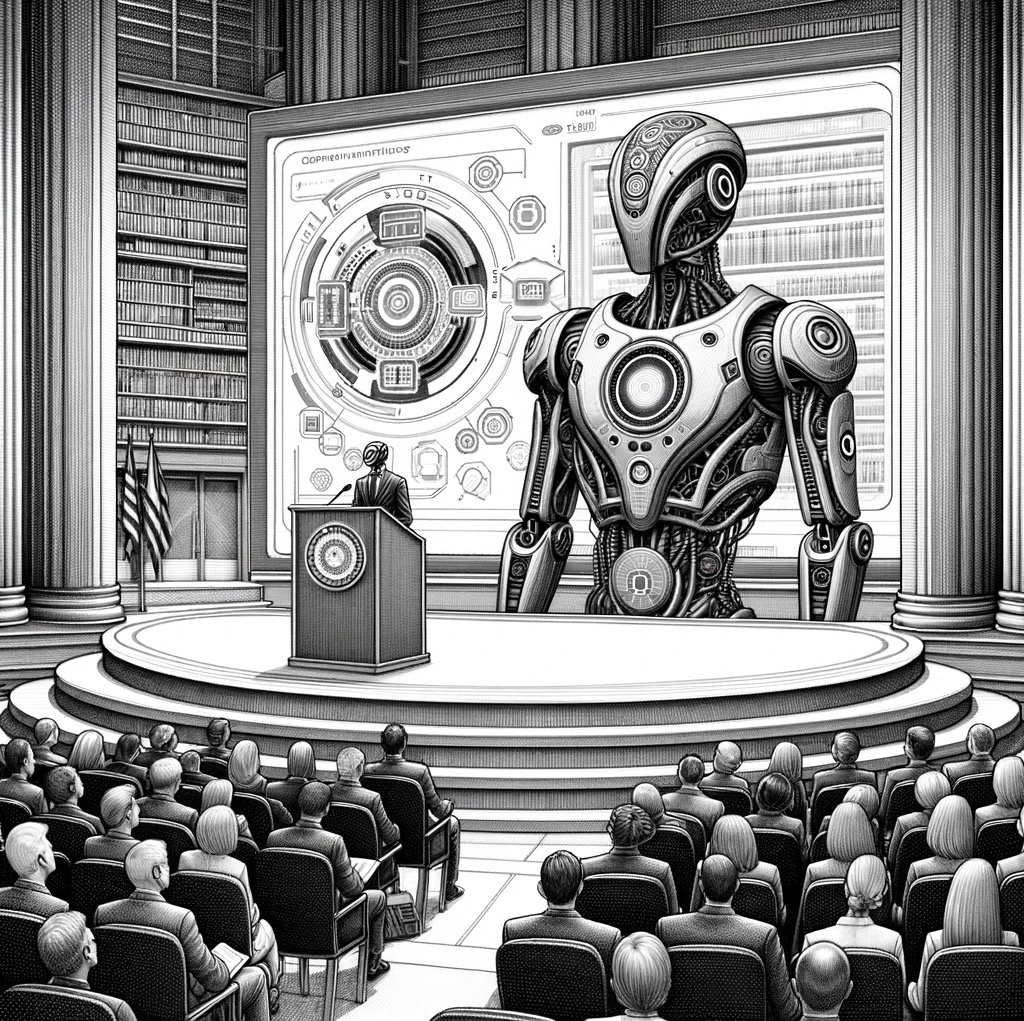 Synthesis
Multi-Tiered Reports
More Information
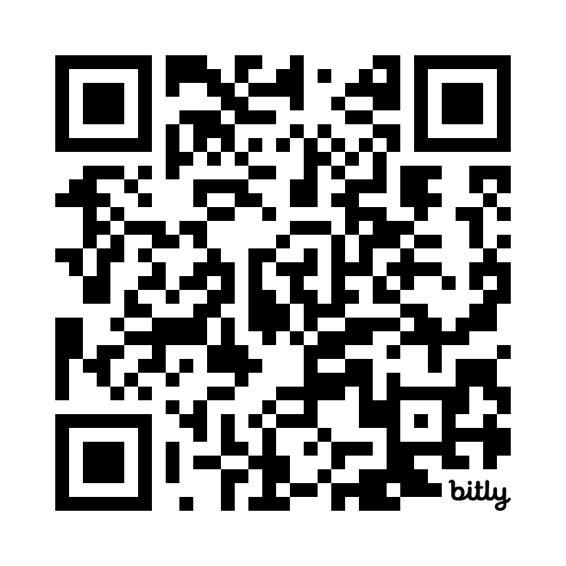 https://CIRCL.community